6JORNINC - 1 JORPROCIV 2018 
Universidade de Coimbra
Aplicações Industriais de Cerâmicas Refratárias
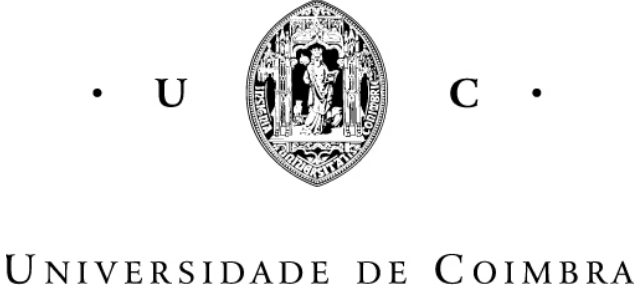 Rafael Oliveira
Prof. João Rodrigues
Dr. João Pereira
Rafael Oliveira, University of Coimbra, ATHOR Project, November 2018
Cerâmicas Refratárias
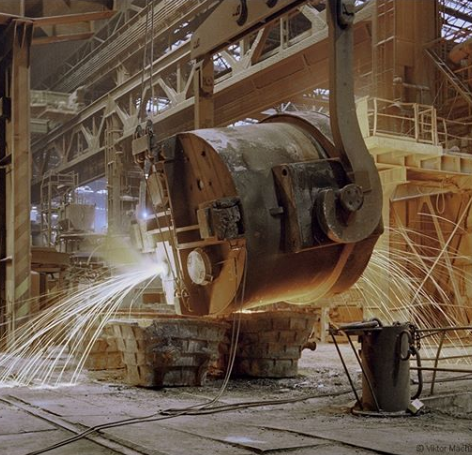 As cerâmicas refratárias são fundamentais para os processos produtivos de diversos materiais.
Podem ser aplicadas para a produção de aço, ferro, metais não ferrosos, ligas, fundições, indústria petroquímica, indústria de cimento, incineradores, processamento de minerais, geração de energia, na indústria bélica e afins, cerâmicas, cimento e dentre outros.
Foto por Viktor Mácha
2
Rafael Oliveira, University of Coimbra, ATHOR Project, November 2018
Conteúdo
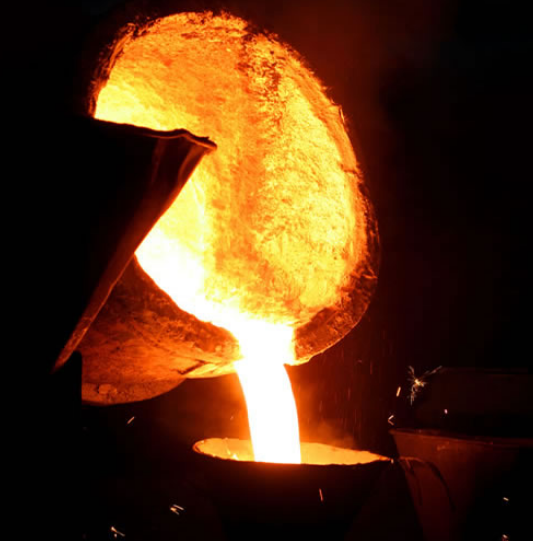 Classificação das cerâmicas refratárias
Forma
Natureza química
Aplicações industriais de Refratários
Sílica
Sílica Fundida
Alumina
Alta Alumina
Zircônia
Magnésia
Dolomita
3
Rafael Oliveira, University of Coimbra, ATHOR Project, November 2018
Classificação dos Materiais Refratários
Classificação quanto à forma:
Produtos conformados
São produzidos com forma definida
Tijolos, placas, blocos, tubos e formas mais complexas

Produtos não-conformados
São moldados durante a aplicação
Concretos, argamassas, massas de projeção, massas plásticas e afins.
+ Não precisam de juntas de dilatação, apresentam facilidade construtiva, adequação à diversas formas geométricas.
- Precisam de tempo de cura
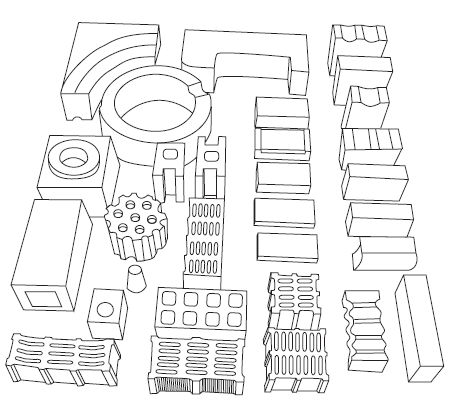 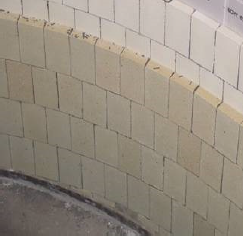 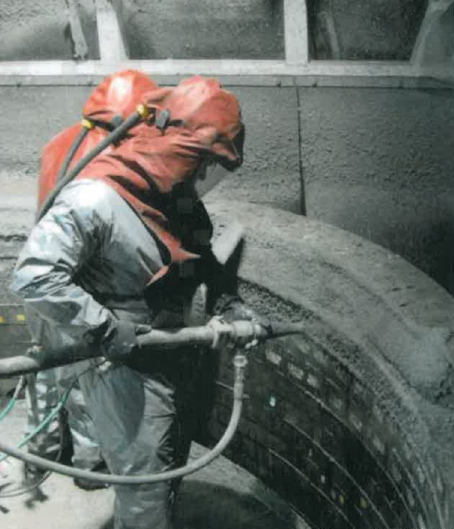 4
Rafael Oliveira, University of Coimbra, ATHOR Project, November 2018
Classificação dos Materiais Refratários
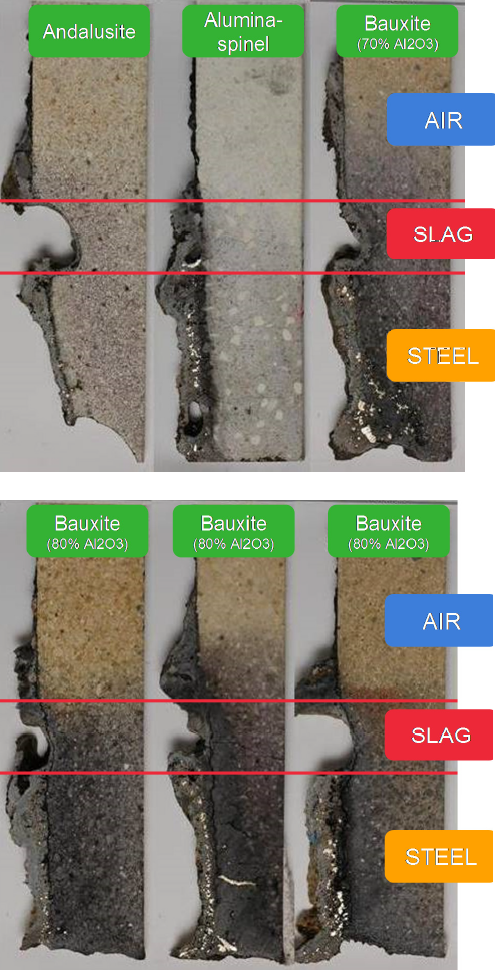 Classificação quanto à natureza química:
Classificação amplamente utilizada, pois fornece um entendimento claro da origem e natureza do produto
Refratários ácidos
Quantidade substancial de sílica
Reagem quimicamente com refratários básicos, escórias básicas ou alcalinos em altas temperaturas
Refratários alcalinos
Compostos por magnésia, óxido de cálcio, cromita, ou dolomita
Reagem quimicamente com refratários ácidos, escórias acidas, fluxo ácido;
Refratários neutros
Não apresentam reações químicas consideráveis com refratários ou escórias ácidos ou alcalinos em altas temperaturas
5
Rafael Oliveira, University of Coimbra, ATHOR Project, November 2018
Aplicações Industriais
Refratários de Sílica
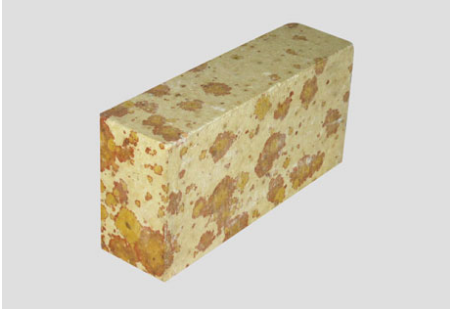 Composição
Compostos de pelo menos 93% de SiO2

Características Gerais
Alta resistência em altas temperaturas
Expansão residual e baixa densidade
Baixo coeficiente de expansão em altas temperaturas
Alto coeficiente de expansão em baixas temperaturas

Aplicações 
Forno para produção de vidro
Forno para refino de cobre
Forno elétrico a arco (cobertura)
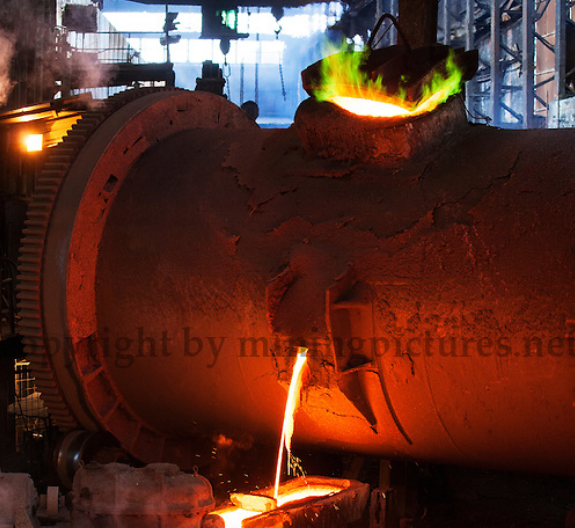 6
Rafael Oliveira, University of Coimbra, ATHOR Project, November 2018
Aplicações Industriais
Refratários de Sílica Fundida
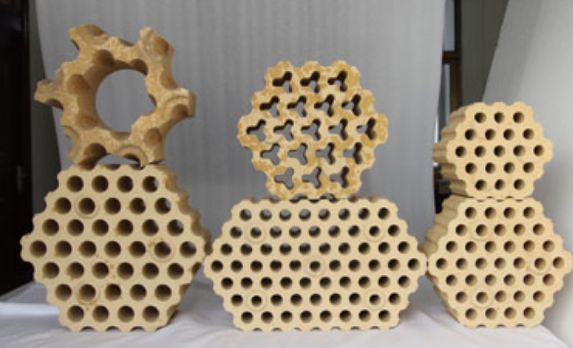 Composição
Produto resultante da fundição de minerais com alto teor de sílica

Características Gerais
Baixo coeficiente de expansão térmica
Alta resistência à choques térmicos
Baixa condutividade térmica
Baixa densidade
Baixo calor específico

Aplicações 
Fornos de coque
Fogão de resistência
Forno para produção de vidro
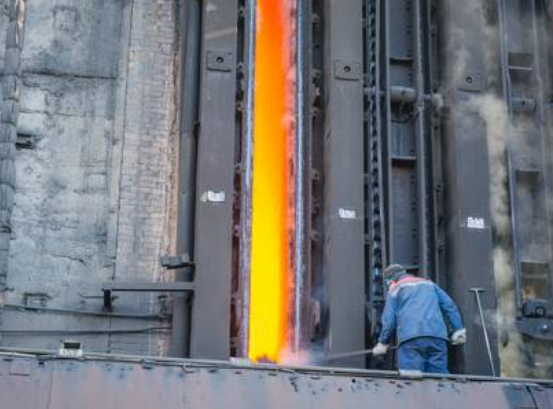 7
Rafael Oliveira, University of Coimbra, ATHOR Project, November 2018
Aplicações Industriais
Refratários de Alumina
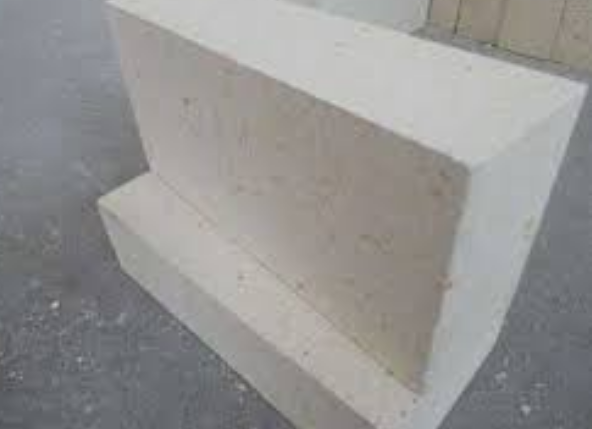 Composição
Concentração de Al2O3 variando de 30% a 45%

Características Gerais
Alta refratariedade
Alta resistência mecânica
Alta resistência a escórias
Alta densidade
Condutividade térmica relativamente alta

Aplicações 
Fornos de reaquecimento 
Forno para fusão de vidro
Fornos de alta temperatura
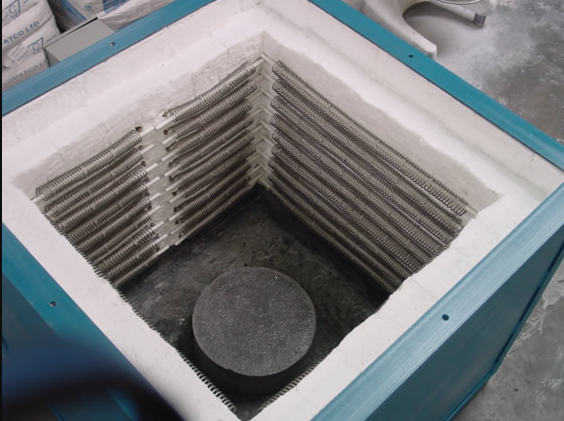 8
Rafael Oliveira, University of Coimbra, ATHOR Project, November 2018
Aplicações Industriais
Refratários de Alta Alumina
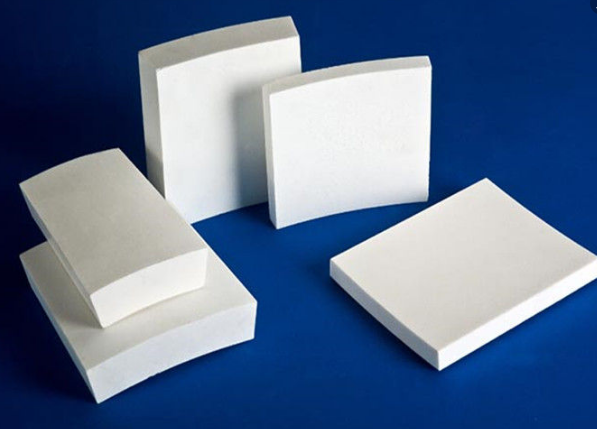 Composição
Concentração de Al2O3 maior que 45%

Características Gerais
Alta refratariedade
Alta resistência mecânica
Alta densidade
Condutividade térmica relativamente alta

Aplicações 
Portão deslizante (fundo fornos)
Forno para fundição de alumínio
Panelas (metalurgia)
Incineradores e Alto Fornos
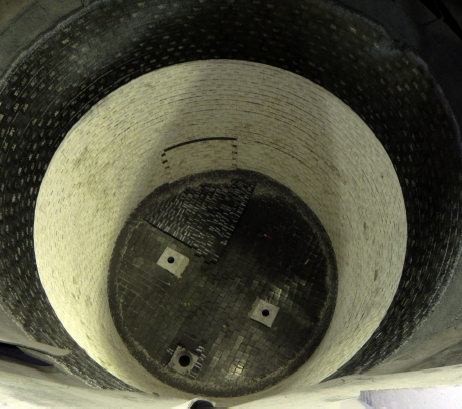 9
Rafael Oliveira, University of Coimbra, ATHOR Project, November 2018
Aplicações Industriais
Refratários de Zircônia
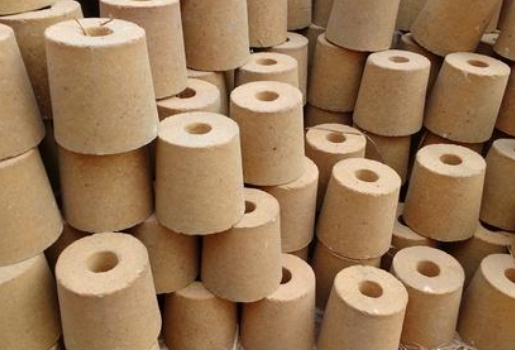 Composição
Compostos por óxido de zircônia ZiO2

Características Gerais
Alta temperatura de fundição
Baixa permeabilidade por metais fundidos
Baixa condutividade térmica
Alta resistência à corrosão
Alta densidade

Aplicações 
Equipamentos fundição contínua
Forno para fusão de vidro
Fornos de alta temperatura
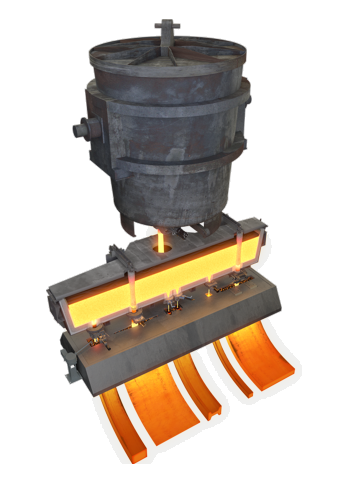 10
Rafael Oliveira, University of Coimbra, ATHOR Project, November 2018
Aplicações Industriais
Refratários de Magnésia
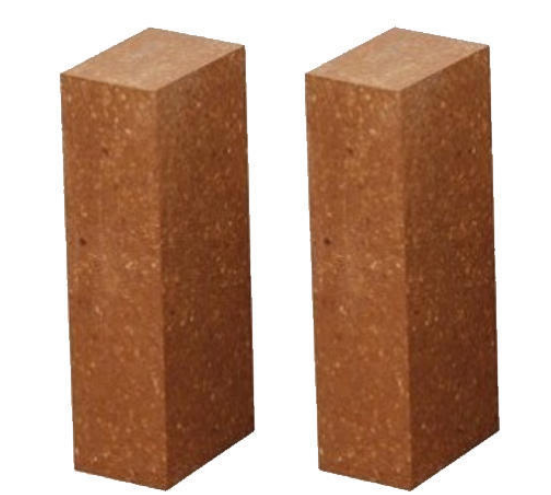 Composição
Concentração de magnésia (MgO) acima de 80%

Características Gerais
Alta refratariedade
Resistência a compressão relativamente baixa
Alta resistência a escórias básicas
Baixa resistência à choques térmicos

Aplicações 
Misturadores para fundição
Fornos de Panela (siderúrgia)
Fornos rotativos
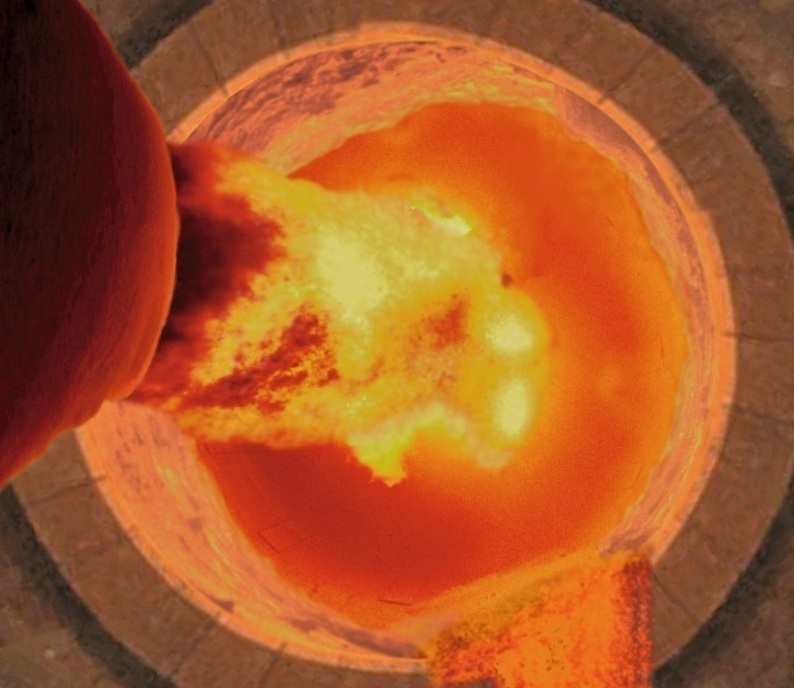 11
Rafael Oliveira, University of Coimbra, ATHOR Project, November 2018
Aplicações Industriais
Refratários de Dolomita
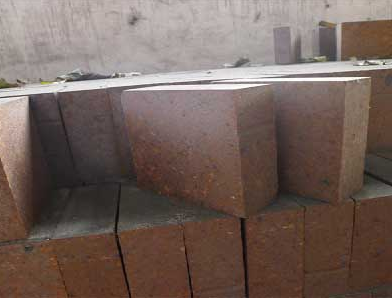 Composição
Dolomita é mineral de carbonato de cálcio e magnésio CaMg(CO3)2.

Características Gerais
Alta refratariedade
Alta refratariedade sob carga
Alta resistência a escórias básicas
Baixa durabilidade em alta umidade
Alto coeficiente de expansão térmica

Aplicações 
Forno de Conversão a Oxigênio 
Forno Elétrico a Arco 
Forno Rotativo de Cimento
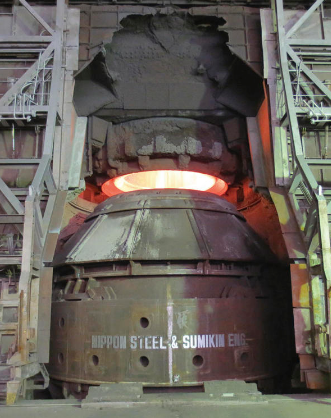 12
Rafael Oliveira, University of Coimbra, ATHOR Project, November 2018
Conclusões
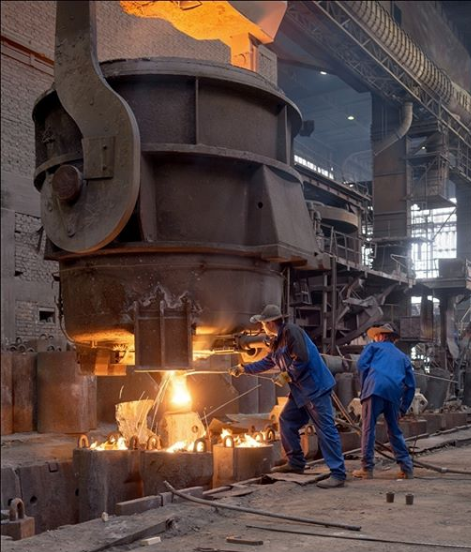 Existem diversas variedades de cerâmicas refratárias no mercado mundial.
Foram apresentadas as principais cerâmicas refratárias disponíveis no mercado europeu, bem como suas respetivas caraterísticas e composições químicas.
Esta comunicação faz parte de uma investigação de doutoramento no âmbito do projeto ATHOR.
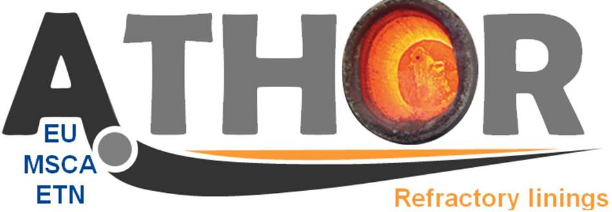 Foto por Viktor Mácha
13
Rafael Oliveira, University of Coimbra, ATHOR Project, November 2018
Muito obrigado !
rafaelluiz_go@hotmail.com
Acknowledgments: this work was supported by the funding scheme of the European Commission, Marie Skłodowska-Curie Actions Innovative Training Networks in the frame of the project ATHOR - Advanced THermomechanical multiscale modelling of Refractory linings 764987 Grant.
www.etn-athor.eu
14